ЭЛЕКТРОМАГНИТНЫЕ КОЛЕБАНИЯ И ВОЛНЫ
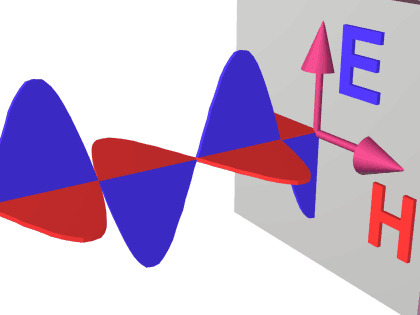 Цель:
Изучение  основных понятий, графиков и формул, связанных с электромагнитными колебаниями и волнами
Переменный ток
Если плоская рамка площади S равномерно вращается с частотой f оборотов в секунду в однородном магнитном поле с индукцией то магнитный поток Φ, пронизывающий рамку периодически изменяется во времени
Φ(t) = B ∙ S cos (2πft). 
В соответствии с законом электромагнитной индукции Фарадея на концах рамки появится переменное напряжение.
Получение переменного индукционного тока
Посмотрите  фильм по адресу: http://school-collection.edu.ru/catalog/res/d67bc6fb-694a-4f85-95ba-e572ae399a54/view/
Переменный ток
Периодические или почти периодические изменения заряда, силы тока и напряжения называются электромагнитными колебаниями.
Обычно эти колебания происходят с очень большой частотой, значительно превышающей частоту механических колебаний:
٧ = 50 Гц
Для их наблюдения и исследования самым подходящим прибором является электронный осциллограф
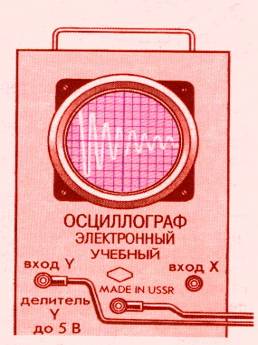 Преобразования энергии в электрогенераторах
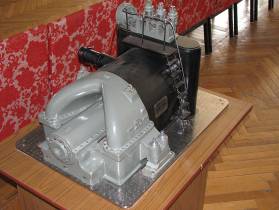 В электрогенераторах осуществляется преобразование механической энергии в электрическую. 
Генераторы приводятся во вращение с помощью 
паровых, 
гидравлических,
газовых турбин, 
двигателей внутреннего сгорания и других первичных двигателей.
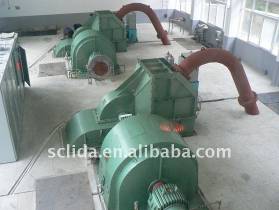 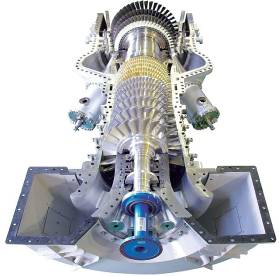 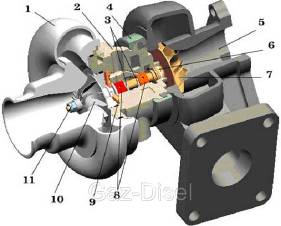 Электромагнитное поле
ЭЛЕКТРОМАГНИТНОЕ ПОЛЕ - это порождающие друг друга переменные электрические и магнитные поля.
Теория электромагнитного поля создана Джеймсом Максвеллом в 1865 г.
Если электрические заряды движутся с ускорением, то создаваемое ими электрическое поле периодически меняется и само создает в пространстве переменное магнитное поле и т.д.
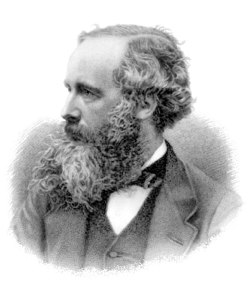 Джеймс Клерк Ма́ксвелл 
(13 июня 1831, Эдинбург, Шотландия — 5 ноября 1879, Кембридж, Англия) — британский физик, математик и механик.
Электромагнитное поле
Источниками электромагнитного поля могут быть:
- движущийся магнит;
- электрический заряд, движущийся с ускорением или колеблющийся.
Колебания электрических зарядов сопровождаются электромагнитным излучением, имеющим частоту, равную частоте колебаний зарядов.
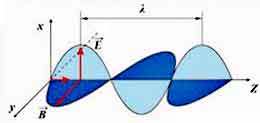 Электромагнитные волны
Электромагнитные волны – это распространяющиеся в пространстве электромагнитные колебания. 
Они поперечны, то есть векторы и перпендикулярны и друг другу, и направлению распространения волны.
Скорость распространения электромагнитных волн
Скорость распространения электромагнитных волн в вакууме c (скорость света) – это мировая константа: 
c = 2,9979·108 м/с.
Длина волны в вакууме и ее частота связаны формулой:
λ = с/ν
Получение электромагнитных колебаний
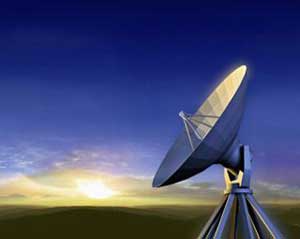 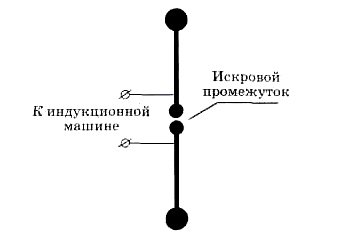 Электромагнитные волны могут возбуждаться только ускоренно движущимися зарядами.
Простейшей системой, излучающей электромагнитные волны, является небольшой по размерам электрический диполь, который называют диполем Герца.
В современной радиотехнике излучение электромагнитных волн производится с помощью антенн различных конструкций, в которых возбуждаются быстропеременные токи.
В радиотехнике диполь Герца эквивалентен небольшой антенне, размер которой много меньше длины волны λ.
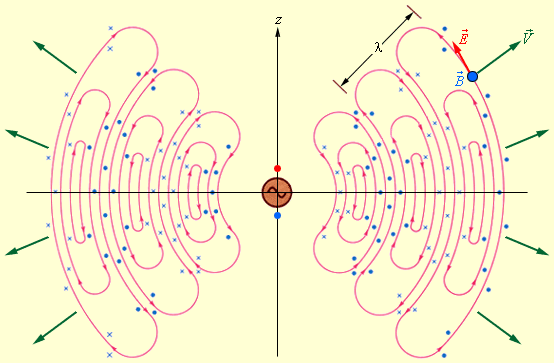 Заряженная частица излучает электромагнитные волны, если
1) движется равномерно и прямолинейно
2) находится в покое
3) движется с ускорением
4) среди ответов 1-3 нет правильного
Какое из перечисленных ниже свойств света подтверждает его волновые свойства?
1) способность отражаться
2) способность дифрагировать
3) способность преломляться
4) способность распространяться прямолинейно
Колебания электрического поля в электромагнитной волне описывается уравнением  E = 10cos(10-12t + /2). Определите циклическую частоту    колебаний.
10 с-1	
10-12 с-1
/2 с-1
3.10-4 с-1
Скорость распространения электромагнитных волн
имеет максимальное значение в вакууме
имеет максимальное значение в диэлектриках
имеет максимальное значение в металлах
одинакова в любых средах